A. Dian Fitriana S.I.Kom.,  M.I.Kom
ON RADIO
KONTRAK PERKULIAHAN
Mahasiswa/i ditolerir terlambat 15 menit, setelah lewat 15 menit boleh masuk tapi tidak boleh absen.
 
Dosen ditolerir terlambat 20 menit, setelah 20 menit namun tidak ada penyampaian lebih lanjut, kelas pada hari itu diliburkan. Ketua rombel menghubungi dosen untuk mencari jadwal pengganti perkuliahan.
 
Kehadiran minimal 75% (hanya boleh absen 3 kali). Jika tidak mencukupi maka tidak dibenarkan mengikuti ujian dan harus mengulang mata kuliah ini pada semester berikutnya.
 
Setiap mahasiswa/i wajib memiliki catatan perkuliahan dan buku pegangan wajib yang disampaikan pada perkuliahan awal.
KONTRAK PERKULIAHAN
Mahasiswa/i boleh minta izin pada saat perkuliahan berlangsung. Tetapi apabila setelah keluar tidak masuk lagi dianggap tidak hadir

Mahasiswa/i menyiapkan ruang kelas untuk siap dilakukan proses pembelajaran sebelum dosen memasuki ruangan. Termasuk menyiapkan peralatan seperti infocus, spidol dan Berita acara perkuliahan
 
Mahasiswa tidak boleh menggunakan: sepatu/baju santai, celana berbahan levis/jeans. Rambut harus tertata rapih
 
Mahasiswi tidak boleh menggunakan: sepatu/baju santai, jilbab yang menonjolkan mode yang berlebihan . Wajib menggunakan Rok panjang
ORIENTASI PERKULIAHAN
Pengenalan media radio 
2. Radio Tools
3. Rule Of The Games dalam Siaran Radio
4. Announching Skill
5. Announching Technique 1 
      (Teknik Pembentukan Karakter Suara Standar)
ORIENTASI PERKULIAHAN
Announching Technique 2 
       (Teknik dasar siaran “scriptreading technique”).
       Membaca Dengan menggunakan Naskah
7. Announching Technique 3 
       (Teknik dasar siaran “adlibbing technique”) 
         Membaca Tanpa Menggunakan Naskah
8. Format Clock
9. Script Writing
Pertemuan 1 	: Kontrak Perkuliahan dan Pengenalan Orientasi Materi Kuliah

Pertemuan  2	: Pengenalan Media Radio o/ Dosen Pengampu Mata Kuliah

Pertemuan 3-7	: Presentasi o/ Mahasiswa

Pertemuan 8	: UTS (Tes Tertulis) 

Pertemuan 9-12	: Praktek/Simulasi

Pertemuan 13-14	: UAS (Radio On Air)
Buku Referensi
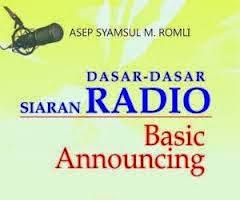 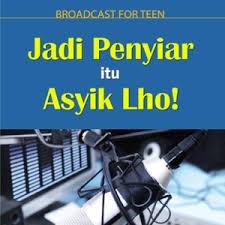 Pertemuan ke-2
Yuk Kenali Radio
Sejarah Singkat dan Perkembangan Radio

Karakteristik Radio

Format Acara/Siaran Radio

Struktur Organisasi Radio

Karakteristik Pendengar Radio
Sejarah Radio
Radio.....
Didefinisikan sebagai teknologi yang digunakan dalam mengirim sinyal melalui radiasi elektromagnetik dan modulasi. 
Radio juga disebut sebagai alat komunikasi masal karena mampu mengirimkan informasi kepada masyarakat luas.  

	Sejarah dari radio memiliki beberapa era  
Berawal sejak ditemukannya  
Gramofon 
sampai radio di zaman modern saat ini.
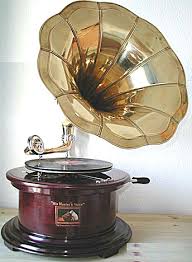 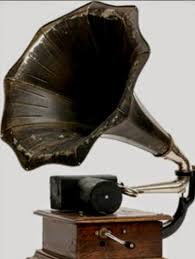 Sejarah Radio
Penemu Radio

	 Guglielmo Marconi
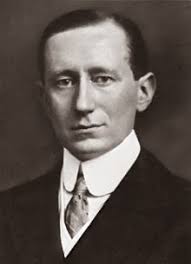 Sejarah Radio
Sejarah Radio di Masa Perang


Radio mulai jamak digunakan pada sektor maritim untuk mengirimkan pesan telegraf memakai sandi morse dikirimkan antara kapal dan darat. Salah satu contoh populer dari pemakaian radio di zona maritim adalah penggunaan radio oleh Angkatan Laut Jepang. Mereka menggunakan radio sebagai alat untuk memata matai pasukan Rusia di masa Perang Tsushima. 
 
Pemakaian radio di kapal yang cukup populer adalah peristiwa tenggelamnya kapal Titanic di tahun 1912.
pERKEMBANGAN Radio
Radio  AM dan FM

Radio AM (Amplitude Modulation) adalah jenis radio yang menggunakan prinsip kerja modulasi gelombang radio dan audio gelombang radio menjadi gelombang pengantar atau carrier sementara gelombang suara akan menjadi gelombang pembawa informasi.
Radio FM (Frequency Modulation) adalah jenis radio yang memodulasi frekuensi gelombang radio. Gelombang penghantar, dalam hal ini gelombang radio, dimodulasi frekuensinya mengikuti gelombang pembawa informasi atau gelombang suara.
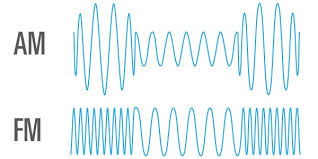 pERKEMBANGAN Radio
Perkembangan Stasiun Radio

Stasiun radio pertama dibangun oleh Reginald Aubrey Fessenden di Amerika Serikat. Saat itu ia menggunakan sistem radio AM untuk stasiun radionya. 

Stasiun radio pertama ini memperkenalnya cara baru untuk menggunakan radio sebagai sarana siaran suara manusia. Ia berhasil melakukan siaran radio pertama pada Desember 1900.

Jangkauan stasiun radionya saat itu mencapai 50 mil.
PERKEMBANGAN Radio
Radio Satelit

 Radio ini mentransmisikan gelombang radio memakai sinyal digital. Sinyal digital ini berbeda dengan sinyal analog pada radio AM dan FM yang bersifat kontinu. Sinyal digital terdiri dari kode biner 0 dan 1. 

Keunggulan dari radio satelit adalah kemampuan jangkauan yang sangat luas dengan memanfaatkan teknologi satelit.
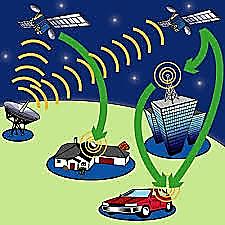 PERKEMBANGAN Radio
Radio HD (Hight Defenition)


Radio berdefinisi tinggi atau HD merupakan jenis radio digital yang prinsip kerjanya menggabungkan radio analog dan digital.
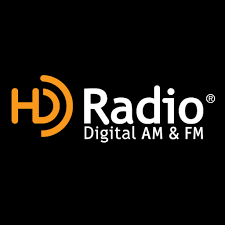 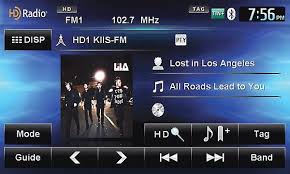 Karakteristik Radio
Auditif. Radio is sound.  
Theatre of Mind.  Memainkan imaginasi pendengar melalui tata suara. 
Transmisi. Proses penyebarluasan siaran radio pada pendengar melalui pemancar .
Cepat dan langsung.  Tepat dalam menyampaikan informasi dibanding TV/koran.
Akrab. Radio adalah alat yang akrab dengan pemiliknya.
Dekat.  Radio begitu dekat dengan pendengarnya, penyiar radio menyapa pendengar secara personal.
Karakteristik Radio
Hangat.  Paduan kata-kata, lagu, dan efek suara dalam siaran radio terasa hangat dan mampu mempengaruhi emosi pendengar.
Tanpa batas.  Siaran radio bisa disimak oleh siapa saja, menembus batas geografis, demografis, suku agama, ras, antar golongan, juga kelas sosial.
Murah.  Dibandingkan dengan langganan media cetak/harga pesawat televisi, pesawat radio relatif lebih murah.
Fleksibel.  Dapat dinikmati sambil mengerjakan aktivitas lain, tanpa mengganggu aktivitas tersebut.
Format siaran radio 
adalah bentuk keseluruhan isi siaran di sebuah stasiun radio. 
Contoh: radio musik, radio berita, sport radio, talk radio, dan weather radio.


Jenis-jenis format radio
News, talk, sports formats			
Country music formats
Contemporary hit radio (CHR) music formats	
Adult contemporary music 
Rock and alternative music formats
Urban music formats
Jazz and Classical music formats	
Oldies, Adult Hits and Nostalgia music 
Spanish and Latin music formats,
World music formats
Religious programming formats
Public, Government, Community radio formats
College, student formats	
Other formats (children’s, ethnic, brokered).
Format Acara / Siaran radio
Targetting: Memenuhi sasaran pendengar secara spesifik
Kompetisi dengan radio kompetitor (“seformat”)
Positioning – Pembeda dengan radio lain.
Acuan format pemrograman atau penyusunan acara-acara (programming) jam per jam sebuah radio.
Membentuk “air personality” penyiar –gaya bertutur, pilihan musik/lagu, juga spot atau iklan, jingel, dan bentuk-bentuk promosi acara radio lainnya.

 


Visi dan misi radio
Riset kebutuhan & perilaku sosiologis & psikologis pendengar
Komparasi dengan radio kompetitor
Pengamatan/observasi radio lain
Monitoring media pesaing, apakah disusun sama atau berbeda.
Berdasarkan trend yang ada di masyarakat.
Kemampuan dan sumberdaya yang dimiliki media.
Fungsi Format Radio
Proses Format Radio
Format Acara / Siaran radio
Format Acara / Siaran radio
Jenis Siaran Radio :
Gaya Siaran Radio :
- Siaran Artistik (seni/hiburan) — program musik/lagu, drama radio, kuis, dongeng, humor, dan infotainment.
- Siaran Jurnalistik (infomasi) — program berita (news program), seperti breaking news, news bulletin atau paket berita (biasanya pagi hari), feature radio, majalah udara, dokumenter, dan talk show.
- Variety show - Yakni kombinasi dari beragam format acara berisikan tips, wawancara, kuis, permintaan lagu, info aktual, gosip, dialog interaktif, dan lain-lain
PT Style – Personal Touch/Personality -format siaran yang mengandalkan personality dan wawasan penyiar untuk menghibur, misalnya dengan humor, parodi, atau komentar-komentar terhadap masalah aktual. Bisa berisi lagu, wawancara, dan lainnya. Biasanya radio dewasa/keluarga.
DJ Style – Disk Jockey –format siaran yang mengandalkan lagu, merangkai lagu, kurang mementingkan wawasan penyiar karena tugasnya “hanya” mengantarkan lagu-lagu dan terima request pendengar. Biasanya radio anak muda
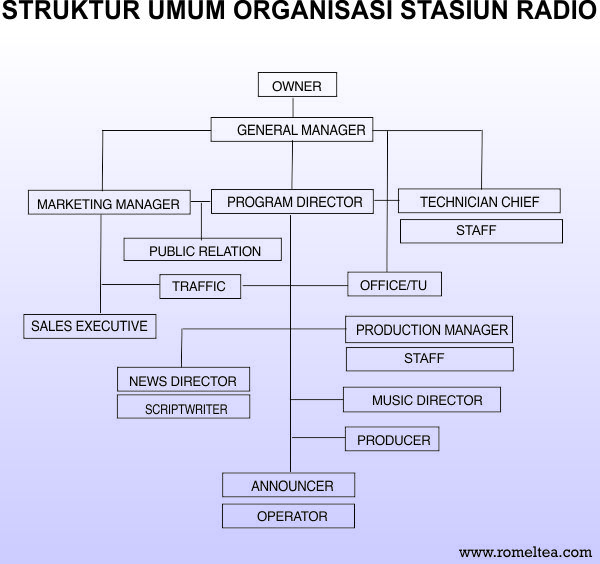 Karakteristik Pendengar Radio
Selektif
Heterogen
Pribadi
Aktif
Heterogen. Massa pendengar terdiri dari orang-orang yang berbeda usia, ras, suku, agama, strata sosial, latar belakang sosial-politik-budaya, dan kepentingan.
Pribadi. Pendengar adalah individu-individu, bukan tim atau organisasi. Karenanya, komunikasi yang berlangsung bersifat interpersonal (antarpribadi), yakni penyiar dengan pendengar, dengan gaya “ngobrol”. Penyiar harus membayangkan seolah-olah sedang berbicara kepada SATU orang saat siaran. Ingat, radio is personal!
Aktif. Pendengar Radio Siaran tidak pasif, tetapi berfikir, dapat melakukan interpretasi, dan menilai apa yang didengarnya.
Selektif. Pendengar dapat memilih gelombang, frekuensi, atau stasiun radio mana saja sesuai selera. Penyiar tidak bisa “memaksa” pendengar stay tune di gelombang yang sama tiap saat.
Karakteristik Pendengar Radio
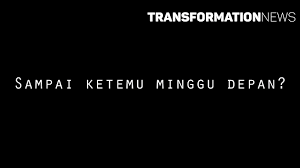 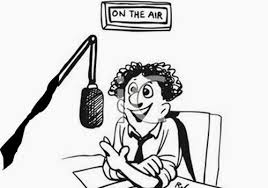 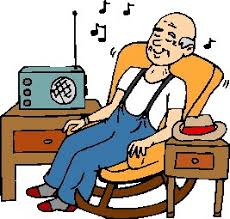 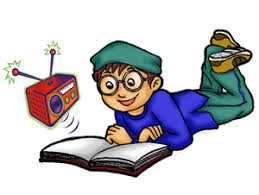 Pertemuan ke-3
- Radio Tools- Rules Of The Games Dalam Siaran Radio
Hardware dan software radio seperti:
 Audio consoles (mixer)
Michrophones
Headphones
Recorder
Music player
Audio Editing
Dsb

Standar operasional siaran
Station ID
Station call
Tagline
Jingle
Log iklan/Traffic
Format clock
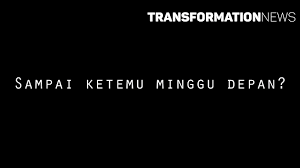 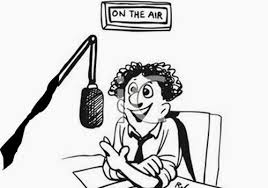 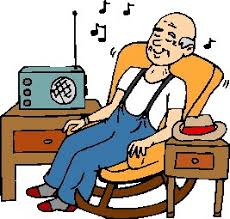 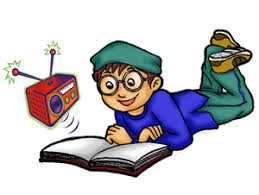 Pertemuan ke-4
- Announcing  Skill- Announcing Technique 1
Suara standar 
Wawasan
Sanse of music
Sense of humor
Fleksibel
Adaptability
Bekerja dalam tim
Dll
 
Teknik pernafasan dan teknik vocal –artikulasi, intonasi, infleksi, Inflesi dll sampai mencapai spoken reading / story telling
ANNONCING SKILL&TEKNIK
Announcer
Dalam bahasa Inggris, penyiar disebut announcer (arti harfiyah: orang yang mengumumkan), yakni  mengumumkan sesuatu melalui radio.

Menurut Kamus Besar Bahasa Indonesia (KBBI), penyiar adalah orang yang menyiarkan atau penyeru pada radio.


Penyiar juga disebut DJ (Disk Jockey), yakni perangkai lagu karena ia menyajikan lagu-lagu dan “bersuara” sebagai “link” atau perangkai antarlagu. Suara dan pembicaraan penyiar –jika “pas” dengan lagu-lagu yang diputar– akan menambah kenikmatan pendengar dalam mendengarkan lagu.
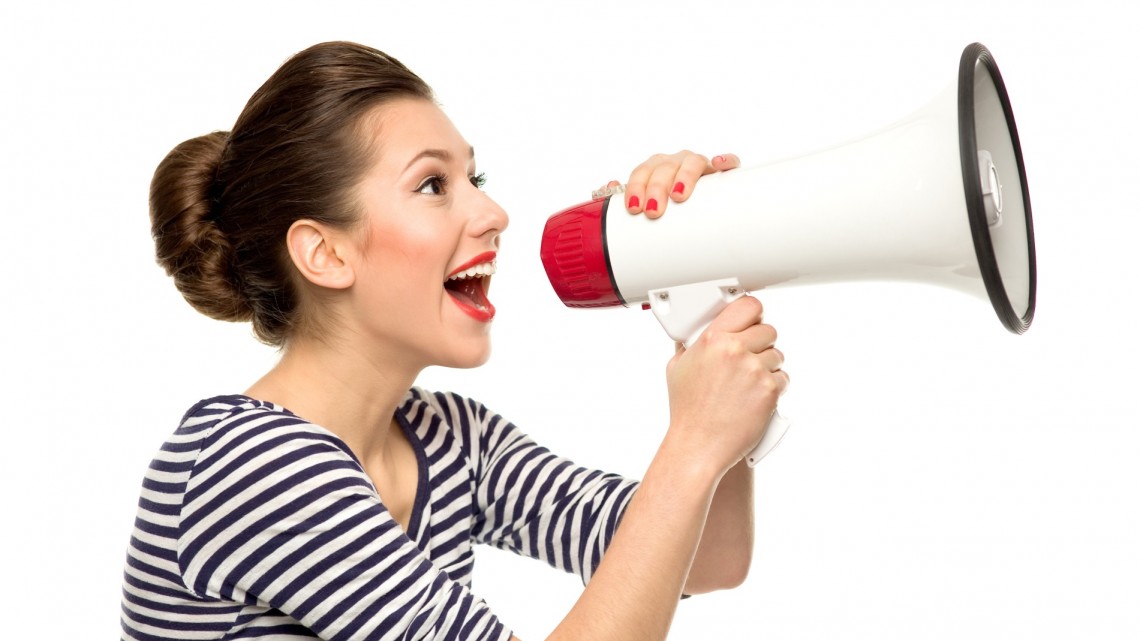 ANNOUNCING SKILL
ANNOUNCING SKILL
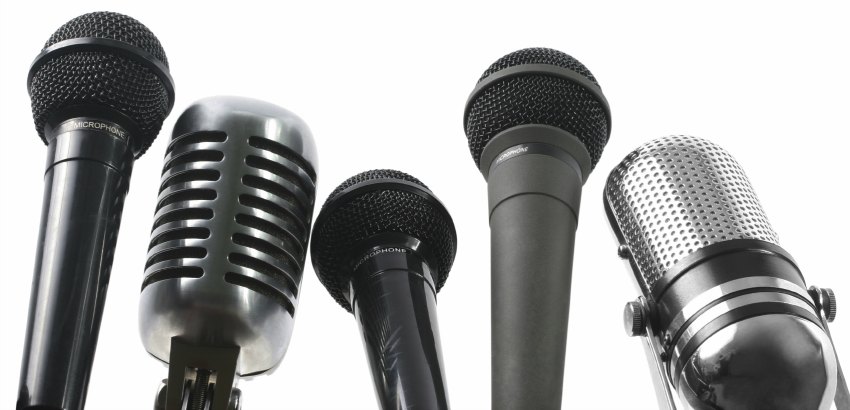 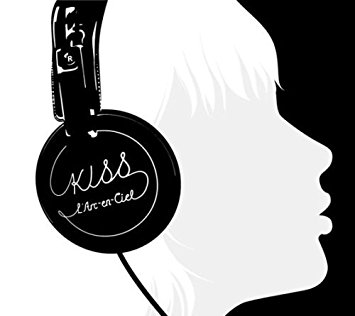 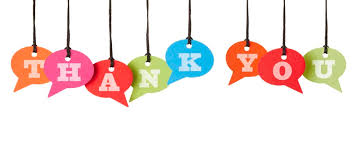 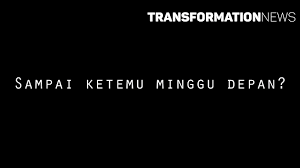 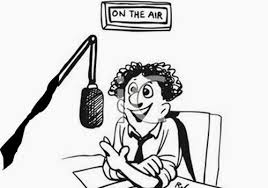 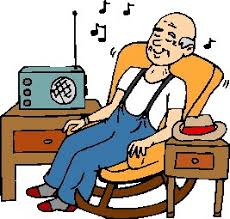 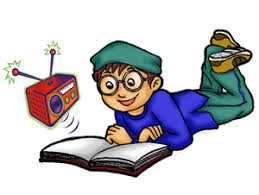 Pertemuan ke-5
- Announcing Tecnique 2- Announcing Technique 3
Siaran dengan menggunakan/ membaca naskah
Siaran dengan tanpa menggunakan naskah
Teknik Announcing
1.  Nilam Sari 2. Sri Wahyuni Malik3. Herminda 4. Chairunnisa 5. Nurhang 6. Reski Ramadhani  7. Zainuddin
KELOMPOK 4
Teknik announcing adalah suatu keterampilan dalam bentuk menuturkan segala sesuatu yang mencakup kata, musik, atau link lagu yang disajikan. Teknik announcing ini diperlukan oleh setiap orang yang berkomunikasi dengan menggunakan suara sebagai profesi, announcer radio ataupun tv, dan public speaker.
Tujuan teknik announcing antra lain ialah untuk mengembangkan kemampuan seseorang dalam berkomunikasi melalui suara. Agar seseorang dapat menjadi komunikator yang baik.
Ada dua teknik yang dapat digunakan oleh penyiar untuk meningkatkan keterampilan berbicara, yaitu :
1. Teknik siaran tanpa Naskah (ad libitum/ adlibbing technique)
2. Teknik Membaca Naskah (Script Reading)
Ad Libbing yaitu penyiar berbicara tanpa bantuan naskah sama sekali. Ia mengandalkan spontanitas, wawasan, dan kepiawaiannya dalam berbicara di depan mikrofon
Script Reading yaitu penyiar berbicara dengan “membaca” naskah siaran (radio script) yang sudah disiapkan sendiri atau disiapkan script writer.
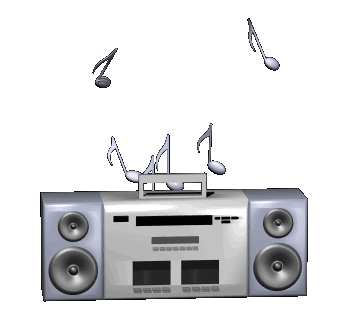 Penyiar yang menggunakan teknik ad libbing harus melakukan hal-hal sebagai berikut :
1) Menggunakan bahasa sederhana
2) Mencatat terlebih dahulu pokok-pokok penting yang akan disampaikan selama siaran agar  sistematis dan sesuai waktu yang tersedia.
3. Menguasai information behind information
4) Menguasai istilah-istilah khusus (jargon) dalam bidang-bidang tertentu, sehingga pembicaraan tampak berkualitas dan meyakinkan.
5) Menguasai standarisasi kata
6) Mencegah atau menghindari pengucapan kata-kata yang tidak wajar atau melanggar rasa susila
Dalam teknik script reading penyiar harus memperhatikan hal hal berikut ini) :
a. Memahami dan menghayati isi naskah secara keseluruhan.
b. menggunakan tanda-tanda khusus dalam naskah untuk membantu kelancaran penyampaian, misalnya harus miring satu (/) sebagai pengganti koma, garis miring dua (//) sebagai pengganti titik, dan strip bawah ( _ ) sebagai tanda pengucapan satu kesatuan.
c. “ngobrol” atau bercerita kepada seorang teman. Naskah dianggap hanya sebagai contekan data.
d. Menggunakan gerakan tubuh (gesture) dan senyuman untuk menambah bobot bicara.
e. Sebelum mengudara, berlatih dengan mengeluarkan suara (bukan dalam hati), sekaligus melatih intonasi, aksentuasi, artikulasi, dan speed.
f. Meletakkan naskah ditempat yang mudah dijangkau.
g. Jangan sampai terpaksa membalik halaman naskah sambil berbicara-naskah tidak boleh bersambung.
h. Membayangkan lawan bicara ada di depan meja siaran, seolah-olah sedang menerangkan sesuatu via telepon, atau sedang berbicara kepada satu orang ditengah banyak orang
Script reading
adlibbing
Berikut ini adalah contoh teknik siaran radio dan sekaligus tips untuk menjadi penyiar yang baik
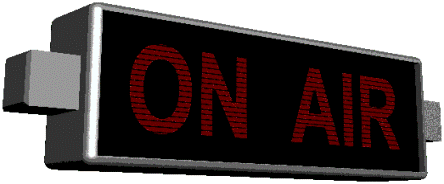 Terima kasih
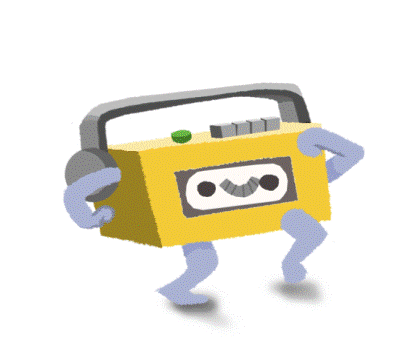 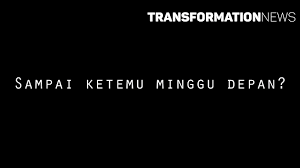 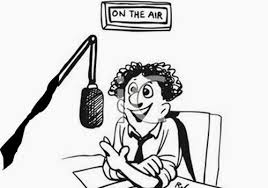 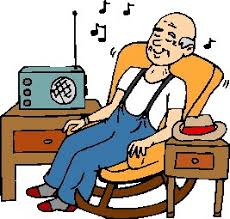 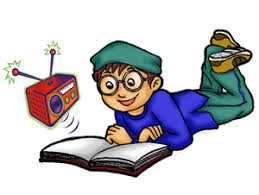 Pertemuan ke-6
Format Clock
Perencanaan siaran
Penguasaan teknik pembuatan pedoman siaran
Kelompok 3

1.  Sundari			: 16.3100.075
2.  Aswita		  	: 
3.  Muhammad Rehan		: 
4.   Riska Dwianti			: 
5.  Andi Asse Nino		:
6.  Sri Yuliani			:
Format Clock
Pengaturan komposisi lagu, iklan, materi omongan, insert kuis, non kuis, dan elemen lain, seperti jingle.
Format Clock
Umumnya siaran terdiri dari tiga elemen program yaitu lagu (song), iklan (commersial break), dan waktu bicara (talk time). Ketiga elemen itu pula isi “format clock” pada umumnya. “format clock” ini dibuat per satu jam (60 menit).
Format Clock
Format umum siaran:

Durasi talk (lama Bicara: Max: 30 detik. Talk Show:05 menit
Perbandingan musik dan Talk: 2-1, dua lagu sekali bicara.
Frekuensi bahasa: Indonesia: 80%, Daerah 10%, Inggris: 10%.
Materi Siaran: informasi yang diangkat meliputi informasi film,
musik, olahraga, teknologi dan ilmu pengetahuan.
Format Clock
Adlib 
   Song
Talk
     comercial
Format Clock
Beberapa Hal yang perlu diperhatikan dalam membuat Format Clock: 

 
 Dalam 1 jam terdiri dari 4 kuadran. Sementara durasi 1 kuadran adalah 15 menit.
 Jangan lupa menghitung “durasi setiap materi”, yang terdapat dalam 1 jam siaran. Contoh:
 Lagu 3-4 menit. 
 Slot yaitu kelompok Spot (iklan) max. 4 menit (terdiri dari 3 iklan sponsor @ 1 menit dan  iklan program radio sendiri)
Perhatikan juga lagu yang ada dalam 1 jam.  Jangan lupa untuk memperhatikan: Tempo, Jenis musik,  Lead, Warna musik Komposisikan dalam 1 jam
 Jangan lupa buat perhatiin kelompok iklan. Dilarang keras memasang iklan produk kompetitor, atau produk sejenis di dalam 1 slot (kelompok iklan).
Perhatikan jingle apa yang akan dipasang sebagai bridging lagu-lagu, atau lagu ke iklan, dan iklan ke lagu.
 Perhatikan catatan-catatan yang ada dalam order siaran, baik insert, kuis, maupun berita duka cita.
Jangan pernah membaca adlibs di buntut lagu sebelum iklan, karena hanya akan terdengar menambah 1 iklan, sebelum kelompok iklan dipasang. 
 Jangan lupa mengatur pemutaran kelompok iklan dan pembacaan informasi baca dalam setiap kuadran. 
Biasakan antara kelompok iklan dipisahkan paling tidak dengan 2 lagu.
 Untuk insert yang disponsori, jangan lupa ditutup dengan closing, dan jingle lalu lagu.
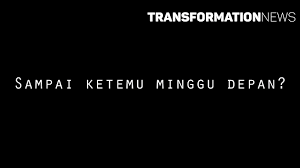 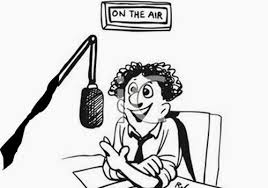 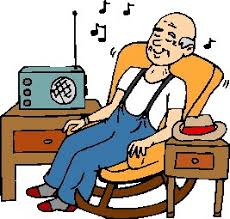 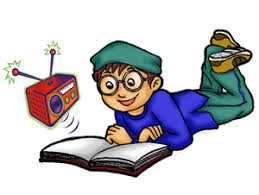 Pertemuan ke-7
SCRIPT WRITTING(Teknik Menulis Naskah Siaran)
Teknik pembuatan naskah iklan
Insert renungan
Dll
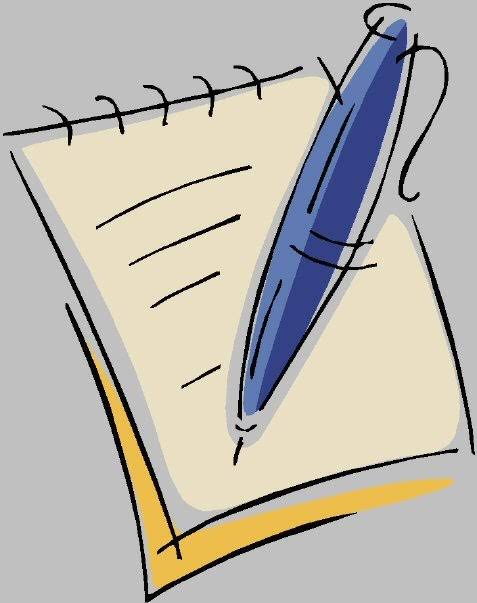 K e l o m p o k   2
Script Writing
Paul de Messener, seorang jurnalis radio handal, menyebutkan lima prinsip penulisan naskah radio:
It is spoken. Gunakan kata-kata yang ada dalam kosakata tuturan/percakapan sehari-hari.
2. It is immediate. artinya bersifat langsung, to the point, menekankan kesegeraaan
3. It is person to person. artinya informal, just between you and me. Mudah disimak, tanpa terdengar sembarangan. 
4. It heard only one artinya jelas-ringkas
5. It relies on sound only artinya jangan memberi makna yang samar atau ambigu.
K  e  l  o  m  p  o  k      2
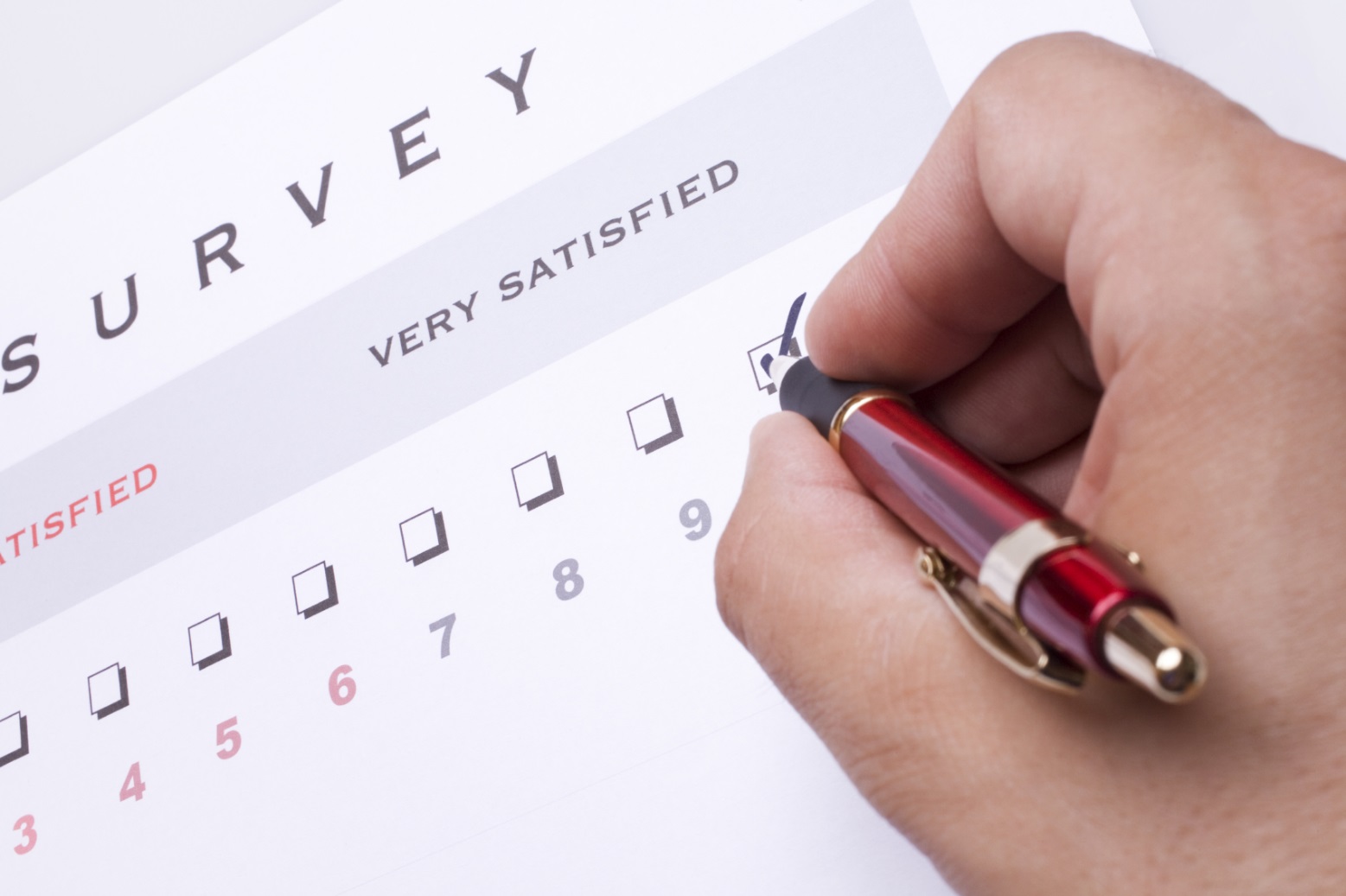 K e l o m p o k   2
Script Writing
ANGKA
Banyak data atau informasi yang berbentuk angka. 

Satu angka (1-9) ditulis pengucapannya. Angka 1 ditulis “satu” dst. Lebih dari satu angka, ditulis angkanya. Angka 25 atau 345 jangan ditulis: duapuluh lima, tigaratus empatpuluh lima. Angka ratusan, ribuan, jutaan, dan milyaran, sebaiknya jangan gunakan nol, tapi ditulis: lima ratus, delapan ribu, 15-juta, 145-milyar.
K  e  l  o  m  p  o  k      2
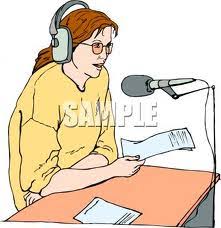 K e l o m p o k   2
Script Writing
Tanda Baca Khusus
 Dash. tanda garis pisah (–) 
Garis Miring.Jika perlu, gunakan garis miring satu (/) sebagai pengganti koma atau sebagai tanda jeda untuk ambil nafas, garis miring dua (//) untuk ganti titik, dan garis miring tiga (///) untuk akhir naskah.
K  e  l  o  m  p  o  k      2
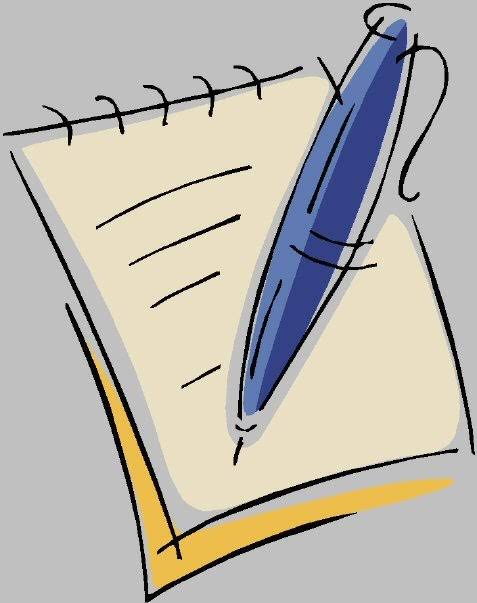 K e l o m p o k   2
Script Writing
Komposisi Struktur Naskah
Pada dasarnya, struktur naskah radio terdiri dari 3 bagian:
Lead-in
Lead-in pada dasarnya adalah pembuka. Lead-in adalah naskah yang dibaca persis sebelum potongan audio terdengar. 
Body (Tubuh Berita)
Menyajikan sebuah sekuens (urutan) peristiwa atau pernyataan-pernyataan yang membantu seorang khalayak memahami dan mengingat apa yang terjadi; Setelah kalimat lead, kronologis di mulai-peristiwa yang paling awal, diikuti peristiwa signifikan berikutnya, selanjutnya, dan seterusnya, hingga kejadian penting terakhir dalam kisah tersebut tersampaikan.
K  e  l  o  m  p  o  k      2
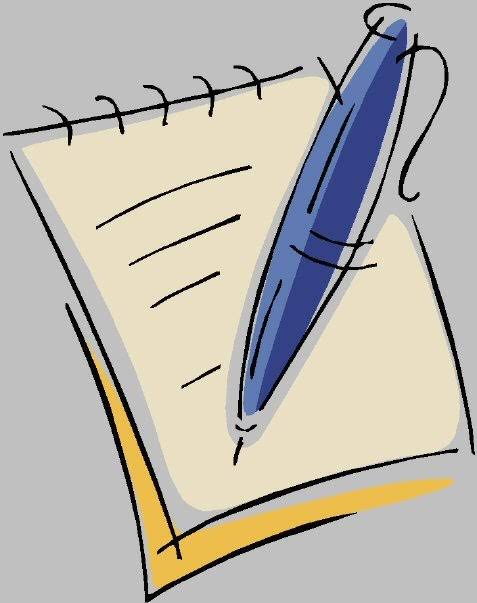 K e l o m p o k   2
Script Writing
Write-out (penutup)
Write-out adalah naskah yang dibaca persis setelah sepotong bunyi diperdengarkan. 
Write-out memberikan sinyal pada pendengar bahwa beritanya sudah selesai, dan bahwa saatnya kini berpindah ke berita selanjunya.
K  e  l  o  m  p  o  k      2
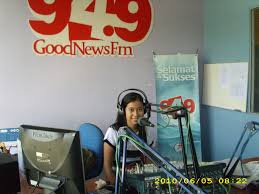 K e l o m p o k   2
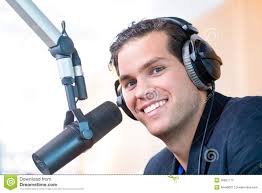 Script Writing
Contoh naskah Radio
Assalamu Alaikum Warahmataulahi Wabarakatuh/Selamat pagi pendengar Radio Peduli Parepare 96.9 FM/ dimanapun anda berada// Jumpa lagi dengan saya/ Hayyu Humaera/ dalam acara Apa Kabar Parepare/ Sejumlah berita hangat telah kami siapkan untuk anda pagi ini/ diantaranya/ STAIN Parepare Gelar FGD/ Transformasi STAIN Menuju IAIN//
Informasi pertama mengenai STAIN Parepare Gelar FGD // 
Jeda, Backsound Fade In, Fade Out
Sekolah Tinggi Agama Islam Negeri (STAIN) Parepare menggelar Focus Group Discussion/ dengan tema "Penguatan Struktur Kelembagaan menuju Transformasi Institut Agama Islam Negeri (IAIN) Parepare”//Acara ini digelar di gedung Zona Akreditasi Jum'at/ 13 Oktober 2017//
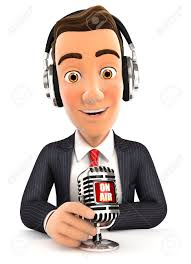 K  e  l  o  m  p  o  k      2
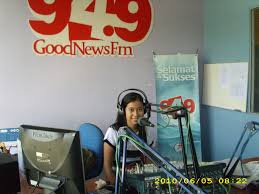 K e l o m p o k   2
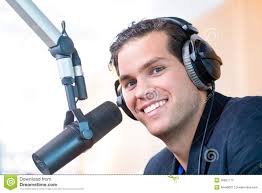 Script Writing
Acara ini dihadiri tim visitasi perwakilan dari Kementrian Republik Indonesia/ yaitu Roro Vera Yuwantri Susilastuti/ Lukman Rahmadi/ dan Ahmad Suryawan// Visitasi ini dilakukan guna memeriksa berkas kelembagaan/ serta kelayakan STAIN Parepare bertransformasi menuju IAIN Parepare//
	Salah satu tim visitasi Roro Vera Yuwantri Susilastuti berpesan/ dengan lembaga di STAIN Parepare agar tidak menghilangkan nuansa Islam dalam tranformasi ini/ serta tetap mempertahankan kualitas sumber daya manusianya//
	Demikian berita telah kami hadirkan di ruang dengar anda pagi ini//nantikan terus berita-berita hangat dan terkini/ hanya di Radio Peduli Parepare///
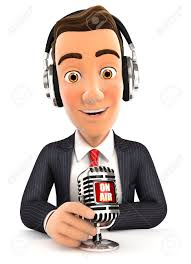 K  e  l  o  m  p  o  k      2
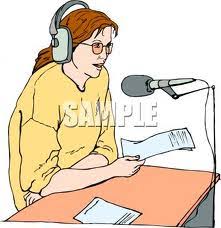 K e l o m p o k   2
Script Writing
Teknik Penulisan Naskah Iklan
Copywriting  adalah penulisan naskah iklan atau promosi sebuah produk (barang atau jasa). Secara teoritis, unsur dasar yang harus dikandung sebuah naskah iklan dikenal dengan ringkasan AIDCA, yaitu:
Attention: menarik perhatian
Interest: menciptakan minat
Desire: memunculkan hasrat untuk menggunakan produk
Conviction: memberi keyakinan bahwa produk itulah yang cocok bagi konsumen.
Action: menyegerakan aksi, konsumen membeli atau menggunakan produk
K  e  l  o  m  p  o  k      2
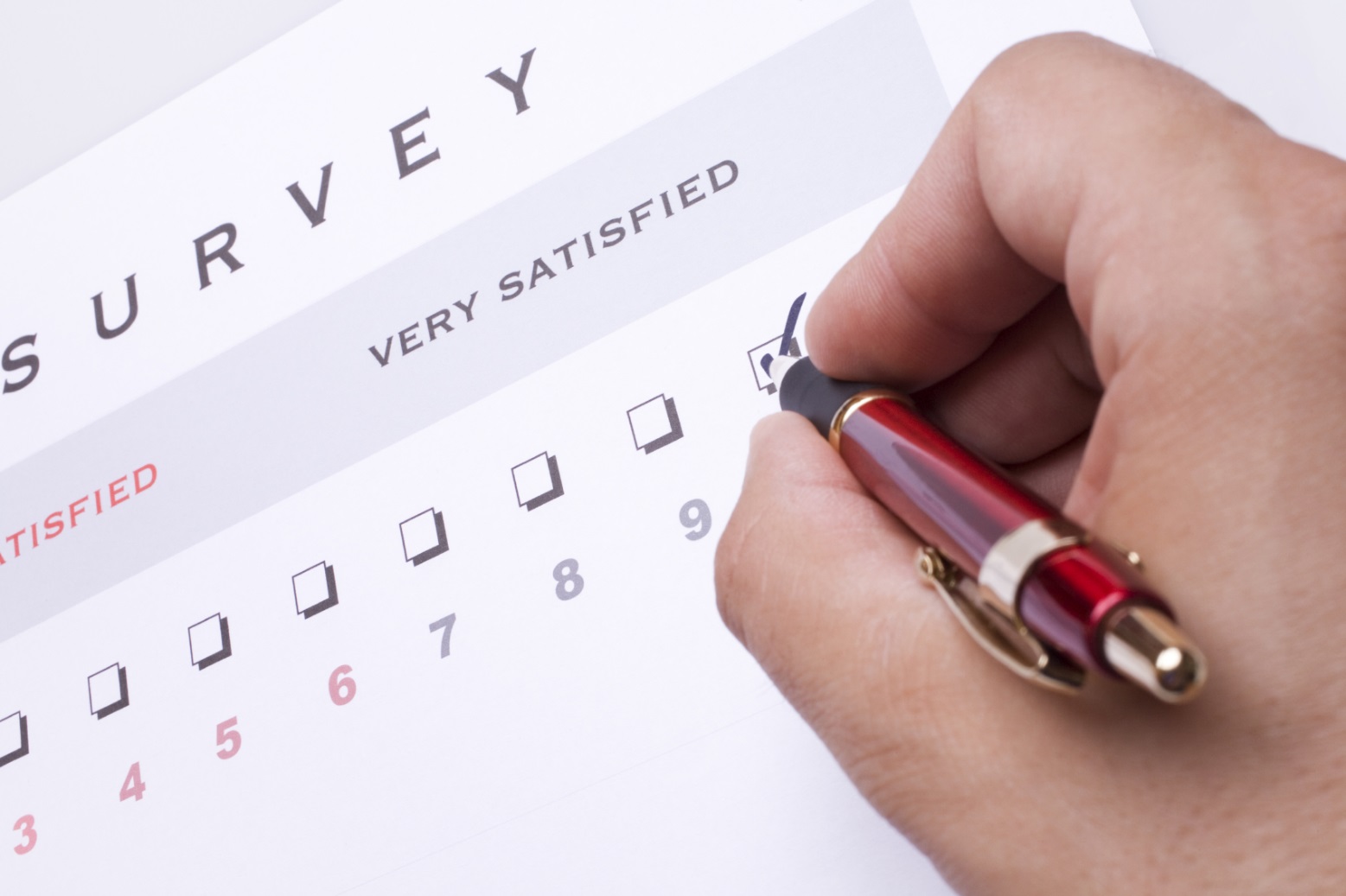 K e l o m p o k   2
Script Writing
Gaya bahasa copywriting
Eksploratif. Naskah iklan menggali sedalam mungkin keunggulan produk dengan kata kata akurat dan tidak terlalu berlebihan.
Denotatif. Kata kata yang digunakan tidak bermakna ganda (ambigu) sehingga pesannya jelas dan tegas.
Naratif. Menguraikan iklan dalam bentuk cerita dengan gaya bahasa semenarik mungkin.
Imajinatif. Pilihan kata mengandung imajinasi namun tetap mengedepankan kebenaran fakta produk.
Argumentatif. Mempengaruhi audiens secara jelas dan nyata dengan argumentasi yang dapat dipertanggung jawabkan.
Informatif. Menginformasikan secara detil tentang produk.
Persuasif. Membujuk audiens agar segera menggunakan produk yang diperkenalkan atau ditawarkan.
K  e  l  o  m  p  o  k      2
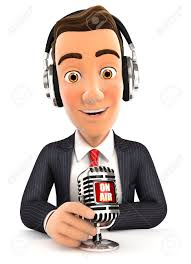 K e l o m p o k   2
Script Writing
Contoh Iklan Layanan Masyarakat
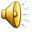 Contoh Iklan Radio Swasta
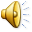 K  e  l  o  m  p  o  k      2
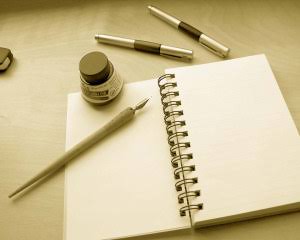 K e l o m p o k   2
Thank You for Attention
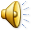 Kelompok 2

Indah purnamasari
Zulfiana Safitri
Ajria Arbang
Rasni
Arfina Damayanti
Illa Rahma
Arnie Natasha
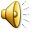 K  e  l  o  m  p  o  k      2
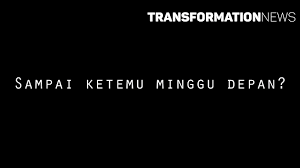 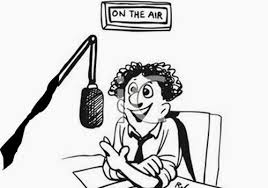 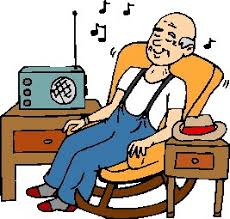 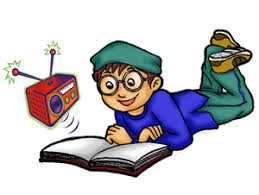 UTS
Ujian Tengah Semester